О результатах работы  по квотированию рабочих мест для инвалидов с работодателями города Красноярска
11.10.2023
krasczn.ru
Нормативно правовая база
Закон РФ от 19.04.1991 № 1032-1 «О занятости населения в Российской Федерации»
Приказ Минтруда России от 26.01.2022 № 24 (ред. от 18.04.2023) «О проведении оперативного мониторинга в целях обеспечения занятости населения»
Закон Красноярского края от 29.01.2004 № 9-1712 (ред. от 26.05.2022) «О квотировании рабочих мест для инвалидов» (подписан Губернатором Красноярского края 13.02.2004)
Постановление Правительства Красноярского края от 19.04.2016 № 184-п (ред. от 05.07.2022) «Об утверждении Порядка проведения специальных мероприятий для предоставления инвалидам гарантий трудовой занятости»
Квота для приема на работу инвалидов устанавливается
Постановление Правительства РФ от 30.12.2021 № 2576 «О порядке представления работодателем сведений и информации, предусмотренных пунктом 3 статьи 25 Закона Российской Федерации «О занятости населения в Российской Федерации» (вместе с «Правилами представления работодателем сведений и информации, предусмотренных пунктом 3 статьи 25 Закона Российской Федерации «О занятости населения в Российской Федерации»
Постановление Правительства РФ от 14.03.2022 № 366 «Об утверждении Правил выполнения работодателем квоты для приема на работу инвалидов при оформлении трудовых отношений с инвалидом на любое рабочее место»
для работодателей с численностью от 35 до 2000 человек — 3% от среднесписочной численности работников;
для работодателей с численностью свыше 2000 человек — 2% от среднесписочной численности работников.
krasczn.ru
Формы сотрудничества
круглые столы  
советы кадровиков 
семинары для работодателей
информационные кейсы, листовки
размещения информации в СМИ
социальной сети «ВКонтакте»
официальном сайте центра занятости населения (https://krasczn.ru/)
krasczn.ru
3
Квота выполнена
при наличии трудового договора (в том числе срочного) с инвалидом на рабочее место непосредственно у работодателя;



при наличии трудового договора между инвалидом и организацией/ индивидуальным предпринимателем, заключившие с иной организацией или индивидуальным предпринимателем соглашения о трудоустройстве инвалидов.
1300 организаций
4774 рабочих мест создано
3242 рабочих мест занято
1532 рабочих мест свободно
4
krasczn.ru
Аренда рабочих мест
Арендаторы:
Арендодатели:
АО «Газпромбанк» -9 рабочих мест;
ПАО «Россети»- 9 рабочих мест; 
ООО «ЛЕРУА МЕРЛЕН ВОСТОК» -
11 рабочих мест;
Сибирское  главное управление
Центрального банка РФ -15 рабочих мест;
ПАО Сбербанк- 46 рабочих мест, 
филиал ПАО «Россети» - 21 рабочее место; 
ООО «Русал - центр учета» 14 рабочих мест.
ООО «СИБТЭК;
ООО «КрасТЭМ»;
КРООО «Всероссийское общество
 инвалидов»;
КОООИ «Красноярская краевая 
организация  Всероссийского общества слепых»;
КРОО ОООИ «Всероссийское общество
глухих»;
МО ООО «Всероссийское общество
инвалидов Советского района».
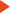 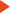 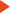 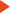 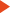 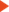 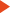 В рамках соглашений трудоустроен 81 человек
5
Субсидия на возмещение затрат работодателей
на оборудование (оснащение) рабочих мест                           работодателю на приобретение, монтаж иустановку оборудования, техническихприспособлений, мебели, средств длясоздания благоприятных климатических                                                                 и иных условий, специального оборудованияв размере фактических расходов, но не более                          не более 180 000 рублей
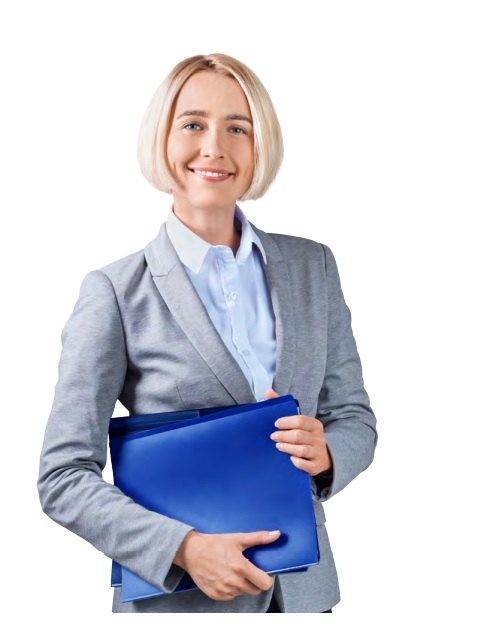 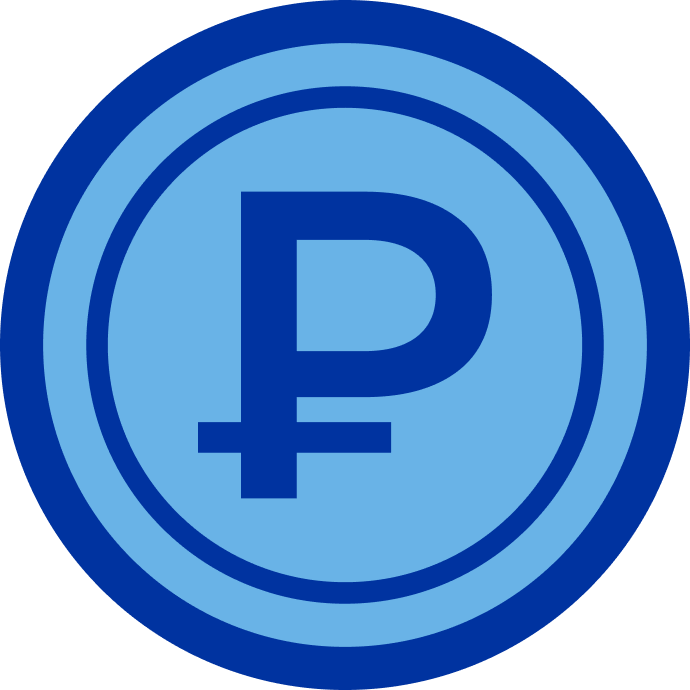 6
Стажировка инвалидов
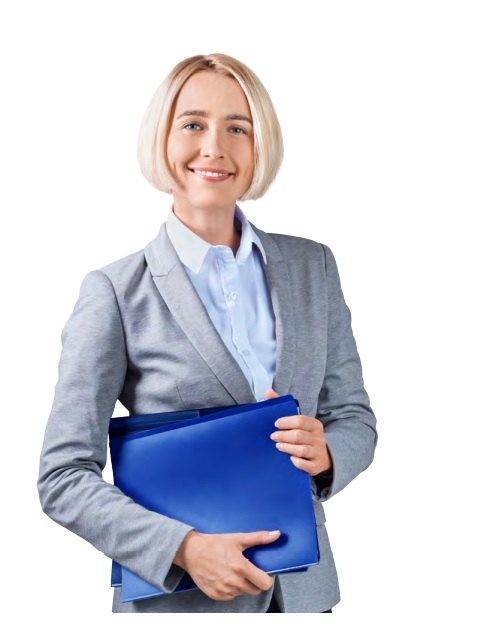 при трудоустройстве на постоянное рабочее место незанятого инвалида предприятия может рассчитывать на компенсацию зарплаты инвалида в размере работодатель может рассчитывать на компенсацию зарплаты инвалида в размере 1МРОТ + затраты на страховые взносы и + затраты на  уплату районного коэффициента, что составляет 25 376,50 рублей 
+ работодатель может получить компенсацию на оплату труда наставника работника с инвалидностью,  в размере 0,5 МРОТ+ затраты на страховые взносы и +затраты на уплату районного коэффициента, что составляет  12688,25 рублей
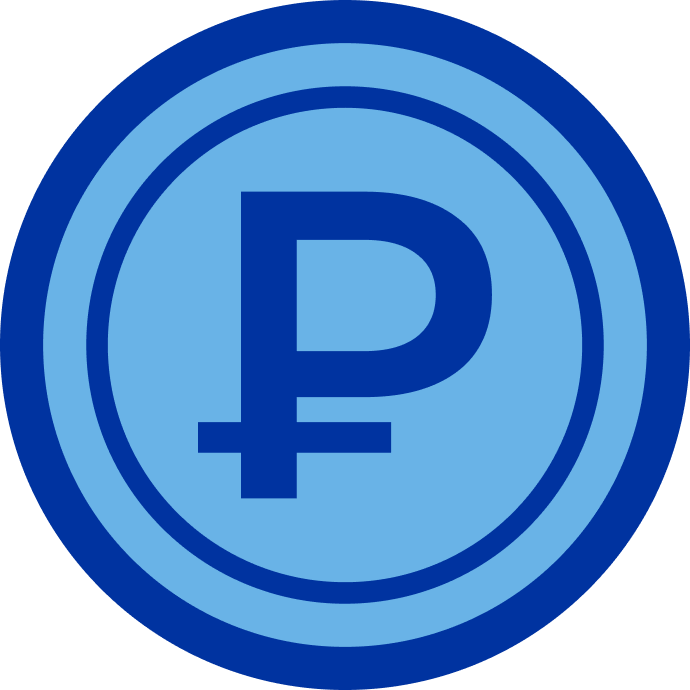 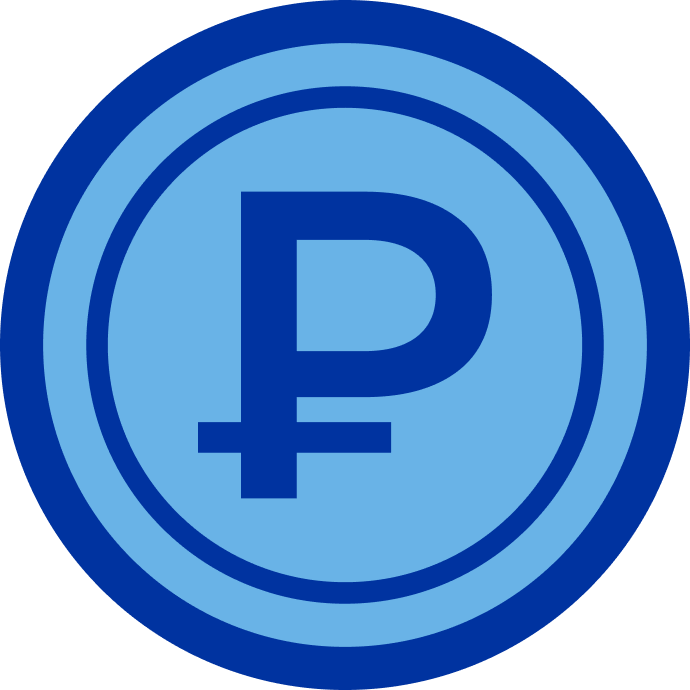 7